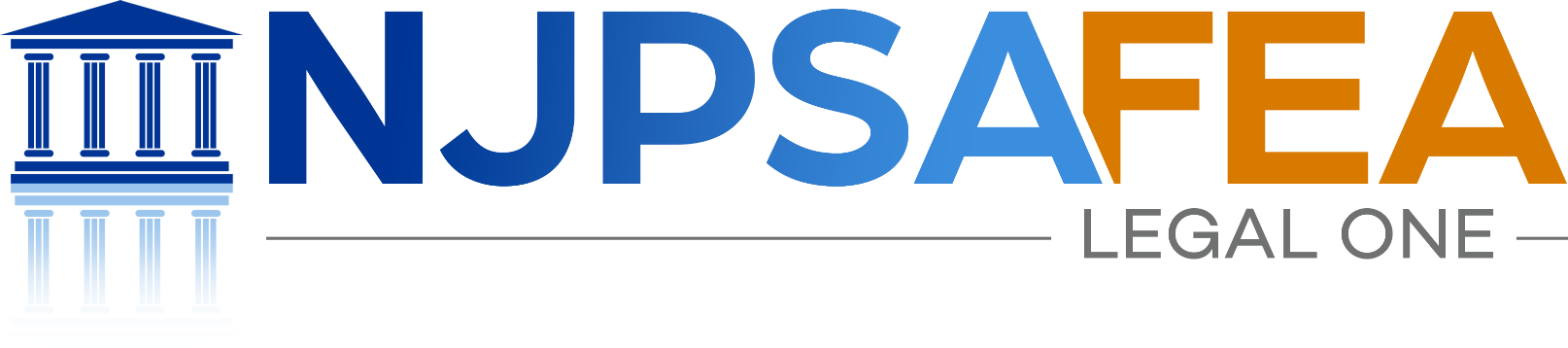 An Overview of Title IX
Sandra L. Jacques, Esq., LL.M., sjacques@njpsa.org
LEGAL ONE Supervisor of Legal Research & Content Development
SD Obligations Under Title IX
Title IX:  “No person shall be excluded, on the basis of sex, from education programs or activities receiving federal assistance.”

School Districts must: 

Have a policy of equity in employment and nondiscrimination

Disseminate a notice of nondiscrimination;

Designate at least one employee to coordinate its efforts to comply with and carry out its responsibilities to be free of discrimination (Title IX Coordinator); and 

Adopt and publish grievance procedures providing for prompt and equitable resolution of student and employee sex discrimination complaints.
Jackson v. Birmingham Public Schools, 544 U.S. 167 (2005)
Facts of the Case
In 1993, Roderick Jackson, a teacher, was hired by the Birmingham SD  BOE to serve as a physical education teacher and girls’ basketball coach. 

In August of 1999, Mr. Jackson was transferred to Ensley HS, and discovered:
“Girls’ team was not receiving equal funding and equal access to athletic equipment and facilities;
The lack of adequate funding, equipment, and facilities made it difficult for Mr. Jackson to perform his job as the team’s coach.”

“In December 2000, Mr. Jackson began complaining to supervisors about the unequal treatment of the girls’ basketball team.”  Id. at 171-172
3
Jackson v. Birmingham Public Schools, 544 U.S. 167 (2005)
Facts of the Case
According to Mr. Jackson, his complaints were ignored, and the SD failed to fix the situation.

After Mr. Jackson complained about his perceived problems pertaining to the Girls’ Basketball Team, he “began to receive negative work evaluations and ultimately was removed as the girls’ coach in May 2001”

Mr. Jackson continued his employment as a teacher within the SD, “but he no longer receive(d) supplemental pay for coaching.”  Id. at 171-172.
4
Jackson v. Birmingham Public Schools, 544 U.S. 167 (2005)
Facts of the Case

After the BOE stripped Mr. Jackson of his coaching duties, he filed the Federal Court lawsuit claiming that the SD had violated Title IX by retaliating against him “for protesting the discrimination against the girls’ basketball team.”  Id. at 172.

The BOE moved to Dismiss the case claiming that Title IX’s private cause of action does not include claims of Retaliation.  (Losing the coaching position and the negative evaluations after he complained…)

Both the District Court and the 11th Circuit Court of Appeals dismissed Mr. Jackson’s Claims, and this case was appealed to the U.S. Supreme Court.
5
Jackson v. Birmingham Public Schools, 544 U.S. 167 (2005)
Explanation of Title IX Within the Jackson Case

Congress enacted Title IX in 1972 “not only to prevent the use of federal dollars to support discriminatory practices, but also “to provide individual citizens effective protection against those practices.”  Id. at 180.
Title IX “broadly prohibits a funding recipient from subjecting any person to ‘discrimination’ on the basis of sex.”  20 U.S.C.§1681.  Id. at 173.

“More than 25 years ago … we held that Title IX implies a private right of action to enforce its prohibition on intentional sex discrimination.”  Id. at 173 (citations omitted).

“It is a form of discrimination because the complainant is being subjected to differential treatment.”  Id.
6
Jackson v. Birmingham Public Schools, 544 U.S. 167 (2005)
Explanation of Title IX Within the Jackson Case

“…when a supervisor sexually harasses a subordinate because of the subordinate's sex, that supervisor “discriminate[s]” on the basis of sex, and this same rule applies when a teacher sexually harasses ... a student. Id. at 174.

Thus, discrimination based upon a recipient's deliberate indifference includes:
A teacher's sexual harassment of a student
Sexual harassment of a student by another student

Regarding the Retaliation Claim, Title IX “does not require that the victim of the retaliation must also be the victim of the discrimination that is the subject of the original complaint.”  Id. at 179.
7
Jackson v. Birmingham Public Schools, 544 U.S. 167 (2005)
Additional Discussion of Title IX Provisions

Defining Sexual Harassment and Sexual Violence:
Unwelcome conduct of a sexual nature
“Conduct of a sexual nature” includes both physical and verbal conduct, relating to the victim’s gender, sexual orientation or sexual identity
Key test – conduct would not have occurred “but for” the victim’s gender or sex
Two types of sexual harassment:
Quid Pro Quo
Hostile Work Environment
8
Jackson v. Birmingham Public Schools, 544 U.S. 167 (2005)
Additional Discussion of Title IX Provisions
Quid Pro Quo

Hostile Environment (Work/School)
Harassment based on sex that is sufficiently severe, persistent or pervasive to limit a person’s ability to function in the workplace, or to create a hostile, or abusive, working environment
Compare, for students – Harassment that is sufficiently severe, persistent or pervasive to limit a student’s ability to participate in, or benefit from, an educational program
9
Jackson v. Birmingham Public Schools, 544 U.S. 167 (2005)
Additional Discussion of Title IX Provisions

Requirements:
Equal Opportunity 3-Prong Test
Substantial Proportionality: Whether participation opportunities for female students are provided in numbers substantially proportionate to their enrollment at the school; or

Expansion: Whether the institution can show a history and continuing practice of program expansion which is demonstrably responsive to the developing interests and abilities of the female enrollment at the school; or

Accommodation of Interests: If the first 2 prongs are not met (not equal and not being expanded), a SD may show its compliance with Title IX by demonstrating that the interests and abilities of the members of the school’s female enrollment are being fully and effectively accommodated through the programs presently offered by the institution.


Note:  Don’t just look at “numbers” 
Ex.  SD provides equal quality of equipment / uniforms to boys/girls teams, but for whatever reason, the boys’ equipment/uniforms were more expensive.  

So even though more money was spent on the boys’ team, this would  NOT be a Title IX violation  

Both teams got was needed with an equal “quality” of materials…
10
Mr. Jackson’s Retaliation Claim
FACTS 
After Mr. Jackson alleged discrimination claims about the girls’ basketball team, he was stripped of his coaching position and received negative reviews…

Retaliation Legal Requirements:

Plaintiff must establish that the School District took an adverse action after or contemporaneous with a protected activity of the plaintiff; and 

That a causal link between the protected activity and the adverse action exists

Note – The Plaintiff does not need to win the underlying Discrimination Claim to prevail on a claim of Retaliation, as they are separate claims.
11
Jackson v. Birmingham Public Schools, 544 U.S. 167 (2005)
Holding of the Case

In reversing the Northern District of Alabama U.S. District Court and the US Court of Appeals for the 11th Circuit Decisions to Dismiss the Complaint, U.S. Supreme Court Reversed and remanded the case based upon the following findings:

[1] Retaliation against a person because that person has complained of sex discrimination is a form of intentional sex discrimination encompassed by Title IX's private cause of action; 

[2] Coach stated claim of discrimination on the basis of sex that was actionable under Title IX; 

[3] Coach could assert retaliation claim even though he was not victim of discrimination that was subject of his original complaints; and 

[4] Board of Education had sufficient notice that it could be subjected to private suits for intentional sex discrimination in form of retaliation. 
							Id. at 167
12
Jackson v. Birmingham Public Schools, 544 U.S. 167 (2005)
Additional Discussion of Title IX Provisions

Requirements:
  Knowledge
  Deliberate Indifference

Schools and Personnel will be held “strictly liable” a violation of Title IX against a student when an agent of the SD in a position to take remedial action has knowledge that the harassment is occurring and exhibits deliberate indifference to correcting the situation.

Note:  Recent NJ case – perpetrator cannot also be the SD employee with notice – any wrongdoing by the staff member is not within course/scope of employment.  Understand, a Title IX claim may be precluded in such a situation, but other claims, such as negligence, may still be applicable
13
Title IX Sexual Harassment
M.S. o/b/o Paris Hall, Paris Hall v. Susquehanna Twp. Sch. Dist.,  969 F.3d 120, (3rd Cir C of A) 8/5/2020

Female high school student brought action against school district and various administrators, alleging a hostile educational environment claim in violation of Title IX, arising from sexual relationship between assistant principal and 16 year old student.

District Court granted summary judgment in favor of defendant school district. Court of Appeals affirmed.
14
[Speaker Notes: Brito-Herrera v. West New York

Authority - Commissioner of Education 

Issue - Whether board impermissibly reduced salary of asst. CSA in promoting her to CSA 

Fact1 - Asst. CA was tenured in that position & at that salary.
Fact2 - Board promoted Asst. CSA to CSA 
Fact3 - Board reduced salary to match CSA salary cap. 

Rule - Tenure rights accrued in one administrative position do not transfer to another, 

Analysis - By attempting to transfer her Asst. CSA salary to  Superintendent position, petitioner seeks to extend her accrued tenure from one administrative position to another.

Conclusion - Board did not violate tenure rights in reducing Asst. CSA salary upon promotion to CSA.]
Title IX Sexual Harassment
M.S. o/b/o Paris Hall, Paris Hall v. Susquehanna Twp. Sch. Dist.,  969 F.3d 120, (3rd Cir C of A) 8/5/2020

In a matter of first impression, school administrator who was perpetrator of sexual harassment was not appropriate person whose knowledge could be imputed to school district to support district’s Title IX liability. 

For a school district to have actual knowledge of sexual harassment perpetrated against a student, as required to support the district’s liability for the harassment under Title IX, a report must be made to an appropriate school official, who is not the perpetrator, who must respond with deliberate indifference. 

School district lacked actual knowledge of sexual relationship, as required to support liability under Title IX.
15
[Speaker Notes: Brito-Herrera v. West New York

Authority - Commissioner of Education 

Issue - Whether board impermissibly reduced salary of asst. CSA in promoting her to CSA 

Fact1 - Asst. CA was tenured in that position & at that salary.
Fact2 - Board promoted Asst. CSA to CSA 
Fact3 - Board reduced salary to match CSA salary cap. 

Rule - Tenure rights accrued in one administrative position do not transfer to another, 

Analysis - By attempting to transfer her Asst. CSA salary to  Superintendent position, petitioner seeks to extend her accrued tenure from one administrative position to another.

Conclusion - Board did not violate tenure rights in reducing Asst. CSA salary upon promotion to CSA.]
2020 Title IX Regulations
A Few Notes About the 2020 Title IX Regulations

In November 2018, the USDOE’s Office of Civil Rights (OCR) published proposed regulations.

The new Regulations became effective as of August 14, 2020

The new 2020 regulations contain updates to Due Process requirements of claims of violation(s) of Title IX, as well as an expansion to the definition of what “constitutes” a SD’s program or activity.

If you choose to read the 2020 regulations on your own, please understand that while there is still a grievance process for any alleged Title IX violations for all students, some of the new regulations only pertain to colleges/universities, and not to elementary/secondary schools.  Examples include:

  A “live hearing” and the ability to cross examine witnesses on the allegations/merits is required at the collegiate level, but is NOT required at the elementary/secondary levels.

The new Regulations discuss the college/university Title IX liability for Fraternity/Sorority organizations
16
Title IX’s Compatibility with Other Discrimination Laws
It is permissible to file complains of sexual harassment under both Section 703 of Title VII of the Civil Rights Act of 1964 and Title IX.
Title IX only pertains to “gender related” claims of discrimination
Title VII  / NJLAD includes “protected classes”, including gender
See Next Slide
17
Protected Classes
Employers--including parochial schools and public-school districts--may not discriminate against staff or students based on:
Race
Creed
Color
National origin
Ancestry
Age
Genetic information
Pregnancy
Sex
Religion
Disability
Military service
Atypical cellular blood trait
Nationality 

NJ LAD
Marital/domestic partnership/civil union status
Affectional or sexual orientation
Gender identification or expression
Hair
18